Les lombalgies communes chroniques
Programme sport santé
U8
Dans le cadre des pathologies chroniques de l’appareil LOCOMOTEUR
Dr Pierre Trape  - Octobre 2019
définition
Douleur région lombaire
Origine mécanique (arthrose)
Bilan préalable pour éliminer autres causes médicales
Aigues : < ou = 6 semaines
Chronique : >ou + 3 mois
fréquence prévalence
Très fréquente
Prévalence 60 à 90%, incidence 15%
1° cause d’incapacités et d‘invalidités
Coute très cher à la société
évolution
10% chroniques
Syndrome douloureux complexe
Facteurs interférant : BioPsychoSocial

Kinésiophobie – déconditionnement
   Physique psychique social professionnel
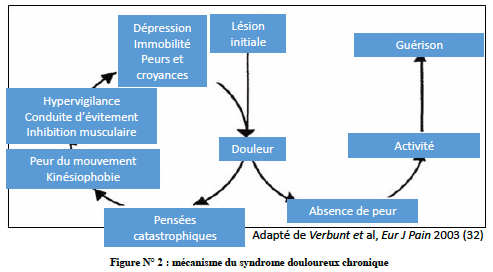 Prise en charge : objectifs
Fausse croyance sur le repos 
Antalgique : Douleur
Fonctionnel : Déconditionnement, inactivité, sédentarité
Retour au travail : Chronicité, implications socioprofessionnelles
Prise en charge : moyens
Médicaments : ne traitent pas la cause
Chirurgie : traite la cause mais pas la douleur
Kinésithérapie classique

Si pas d’effet : « réentrainement à l’effort »
Programme multidisciplinaire
Renforcement musculaire aérobie
Ergothérapie: apprentissage manutention
APS ludiques
Education thérapeutique
Psychologue

Poursuite APS en association sportive 
Sport santé pour la continuité (motivation) et conserver le bénéfice
RECOMMANDATIONS ANAES (HAS)
Exercice physique recommandé quel qu’il soit
Aucune technique en particuliers

Pas de contre indication aux activités subaquatiques
Prévention primaire
APS haute intensité : risque modéré de lombalgie
APS recommandé intensité modéré, pratique régulière
Adaptation plongée : manutention des blocs, aide à l’équipement, déséquipement dans l’eau, réflexion pour la disposition des plombs, réflexion sur les types de palmage, attention avec le froid. 
Handisub: apprentissage aide aux transferts : protection du dos des encadrants et aides de pont
Prévention secondaire et tertiaire
Exercices aquatiques combinant 
Résistance
Endurance
Etirement
Efficacité modérée mais prouvée à court et long terme sur douleur
Efficacité fonctionnelle 
Bienfaits sur la santé
Trois niveaux fonctionnels
Niveau 1 
LCC sans limitation vie quotidienne
Douleurs modérées
Retentissement Bio-Psycho-Social (B-P-S) faible

Reco : Sport bien être, APS loisir sans restriction ou limitées
Niveau 2
Déficit musculaire aux test de force
Raideurs
Retentissement modéré B-P-S
Comorbidités

Reco : Sport santé pour publics spécifiques
Niveau 3
Déconditionnement à l’effort
Retentissement B-P-S important
Radiculalgie ou déficit neurologique associé
Post chir  < 6 mois

Reco : APS extra fédéral
Contenu d’une séance d’ APS
Endurance des spinaux plutôt  que force
Travail faible intensité mais prolongé
Varier les postures
Education proprioceptive
Eduquer au soulever des charges
Travail quotidien
Eviter de rester assis
Signes d’alerte
Eviter travail douloureux
Lombalgies aigües, sciatiques, cruralgies : interruption momentanée le moins longtemps possible APS ou réduction durée et intensité des séances.
Malaise : RIFA(P)
Communication avec le médecin prescripteur
Résumé : Lombalgie Commune
Sports subaquatiques FFESSM 
niveau 1  sport santé « bien être »
Niveau 2 sport sur ordonnance